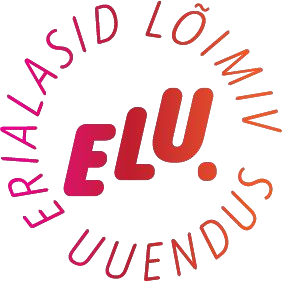 EESTI AVALIKE TEGELASTE SÜNNIGEOGRAAFIA II
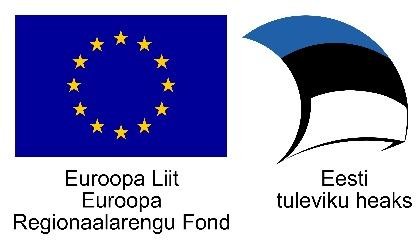 09.01.2024
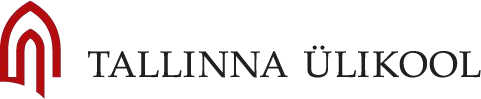 TEEMAD
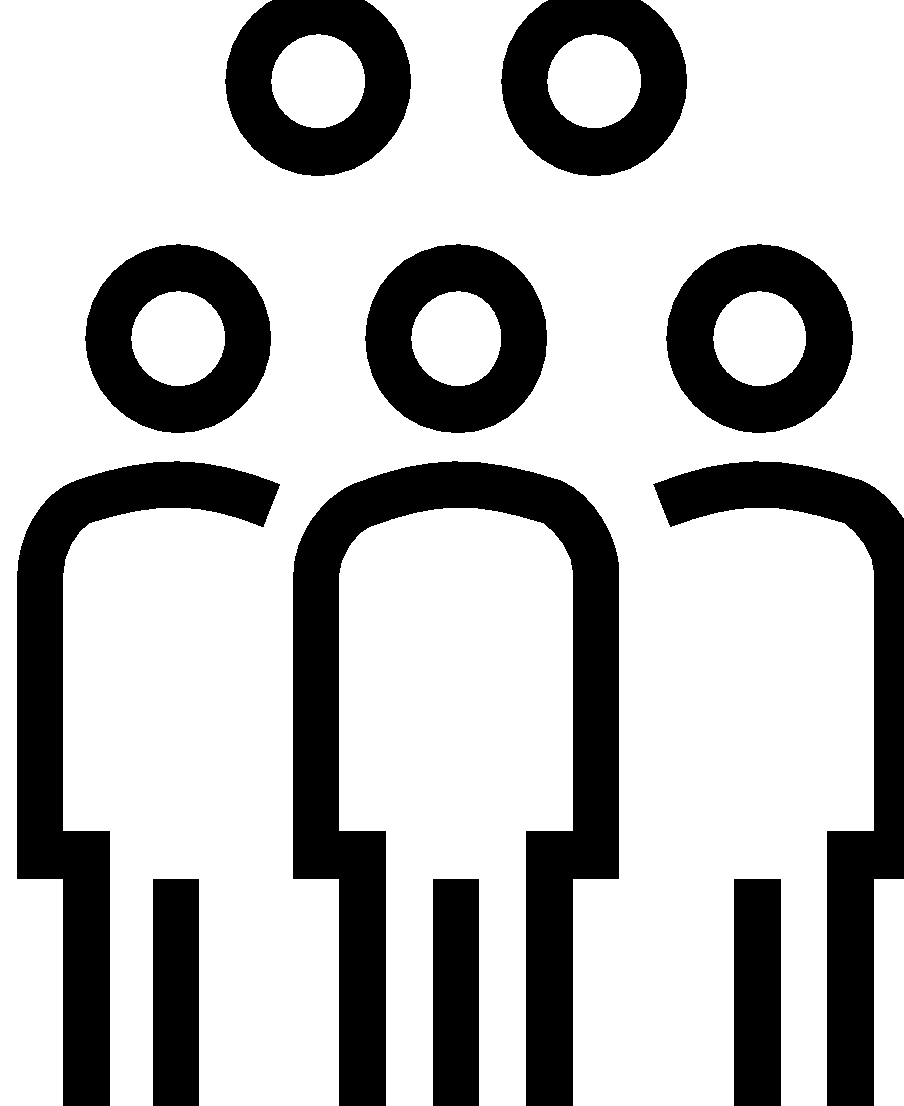 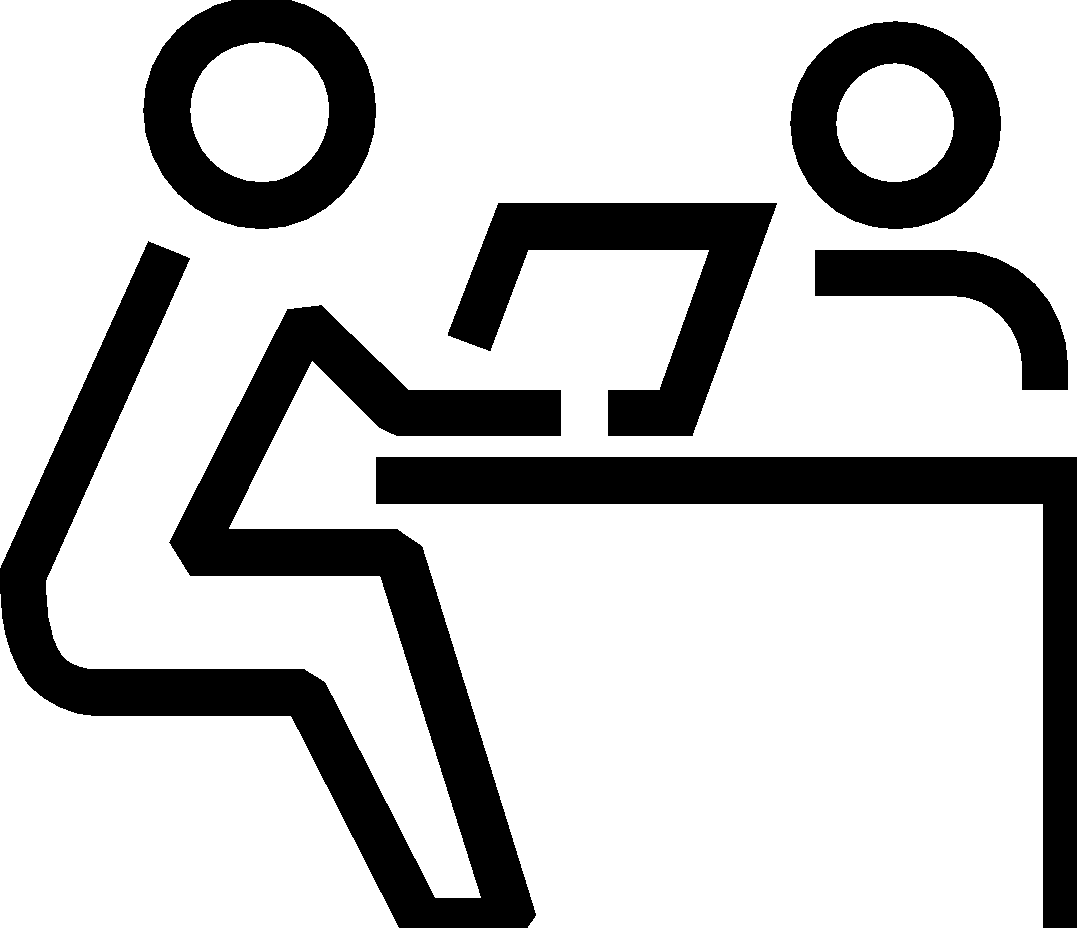 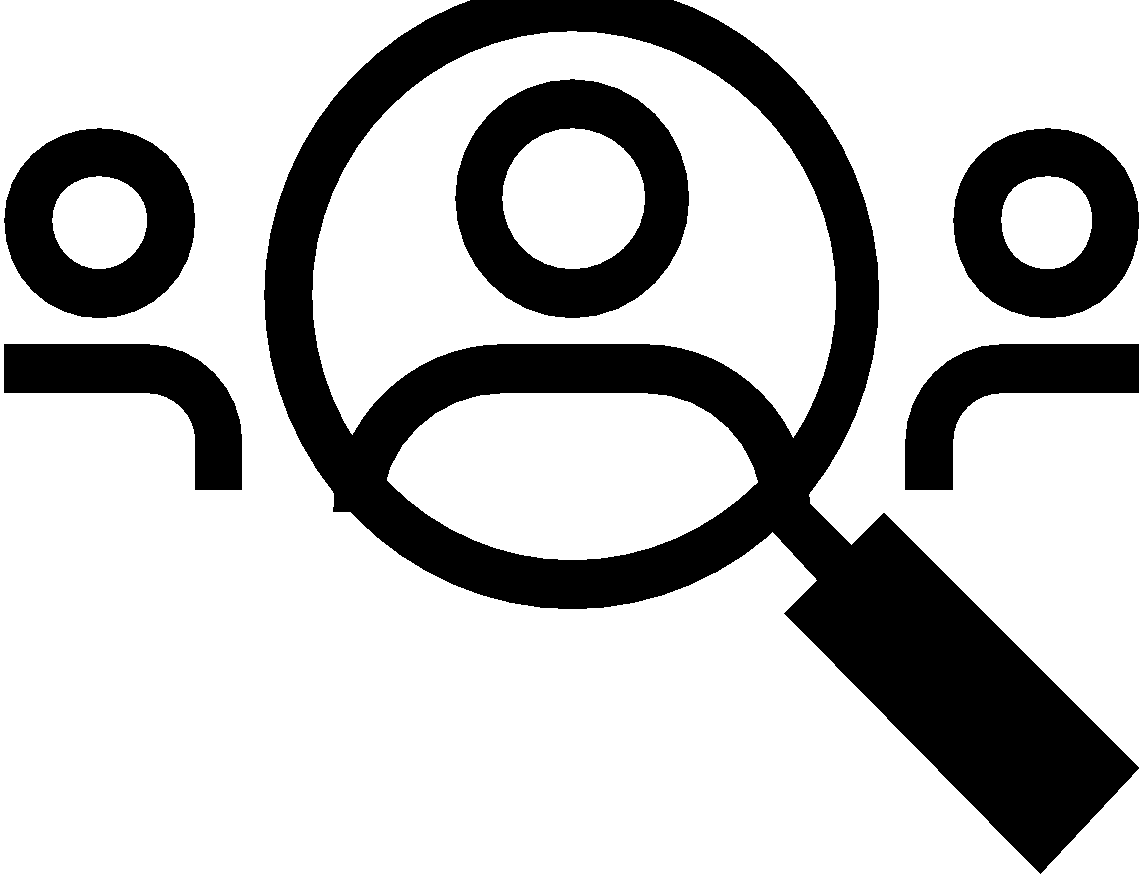 Tegevuste rakendamine ja projektiga seotud  sidusrühmad
Liikmed, erialad ja  juhendajad
Projekti probleem, olulisus ja eesmärk
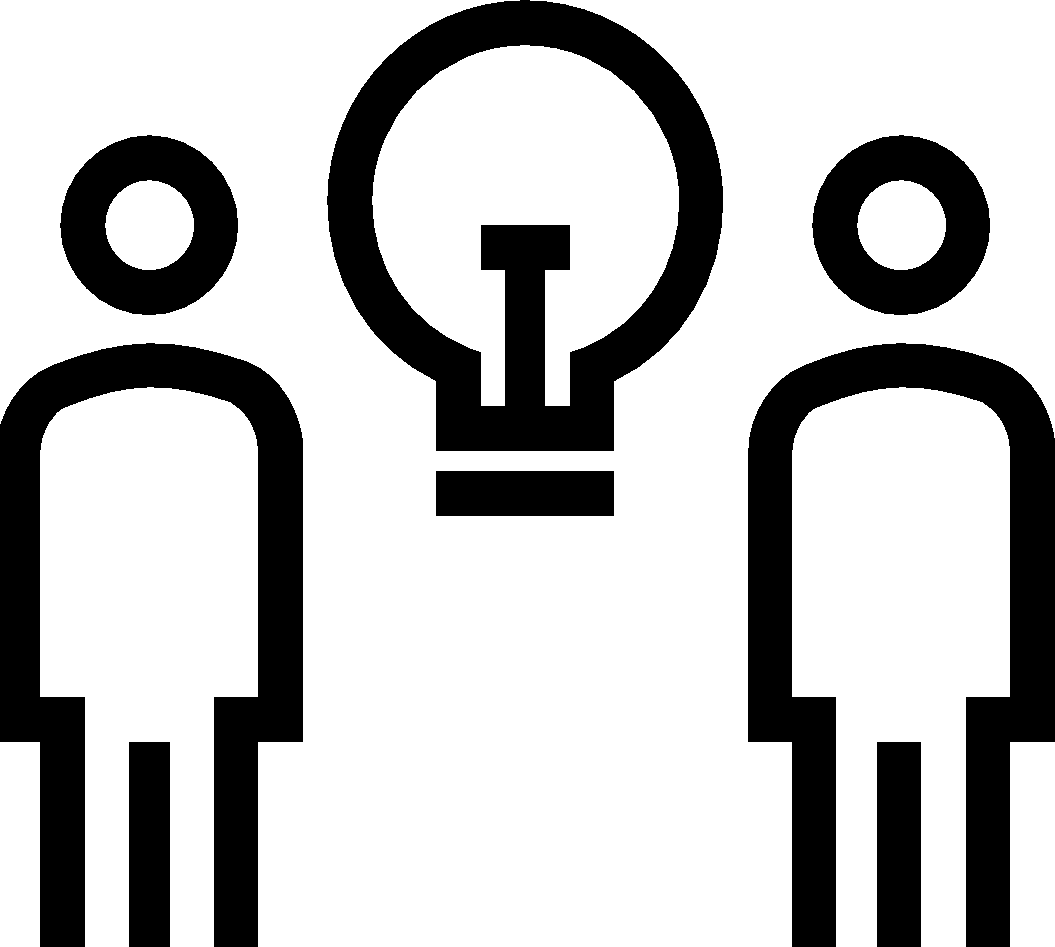 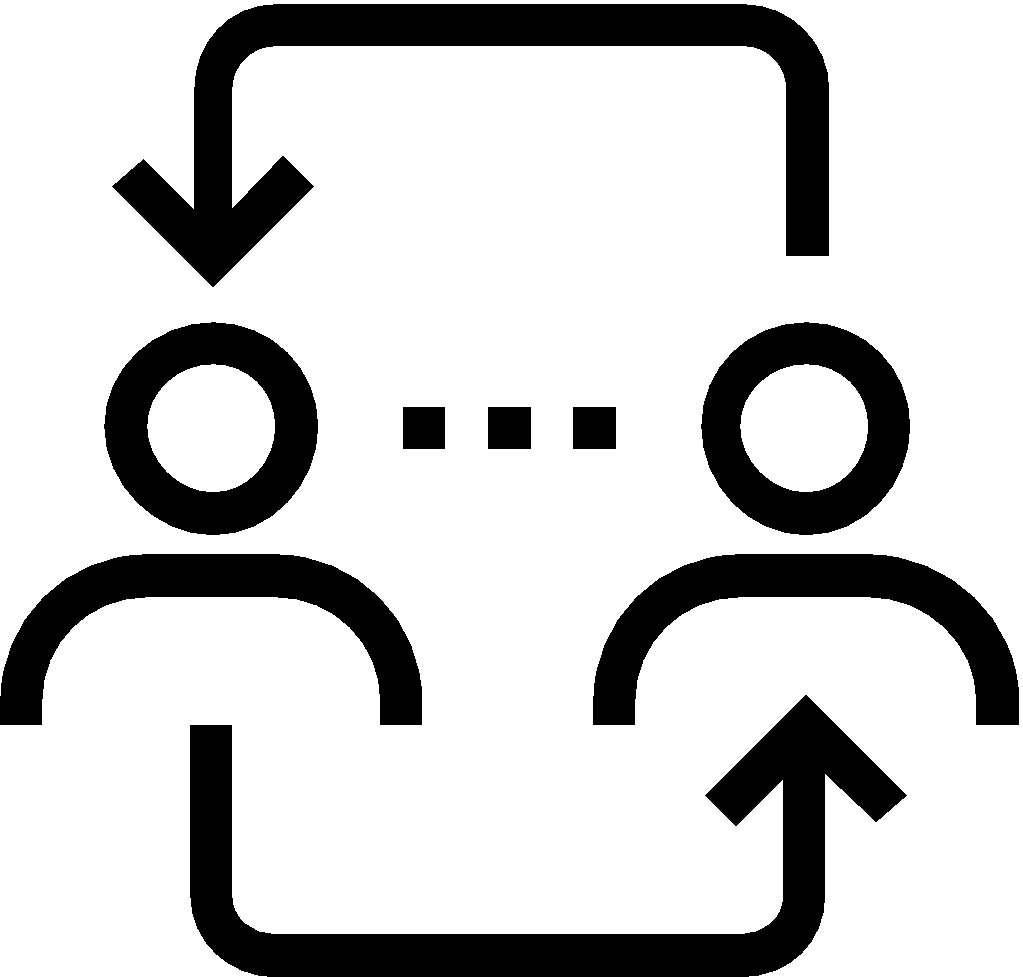 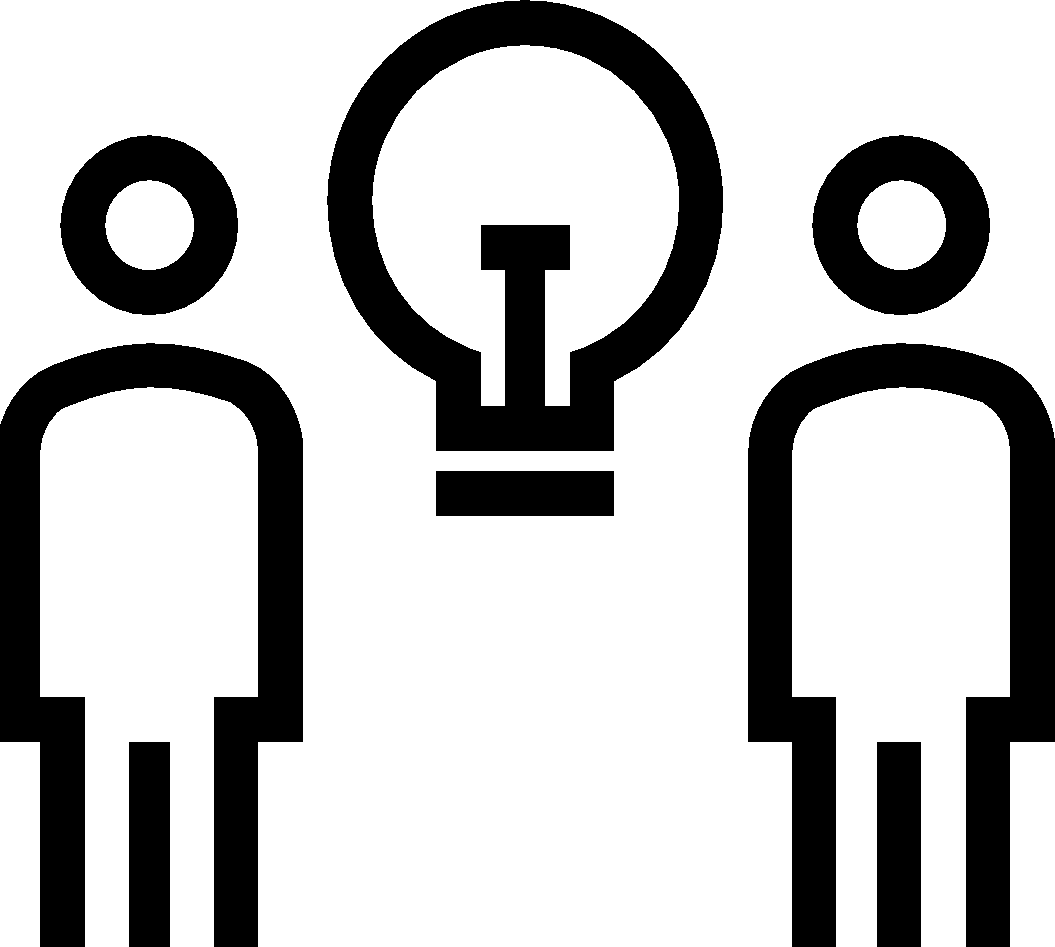 Projekti  teaduspõhisus ja  interdistsiplinaarsus
Tulemus ja väljakutsed
Küsimused
Juhendajad: 
Kädi Riismaa 
Aira Lepik
Liikmed:
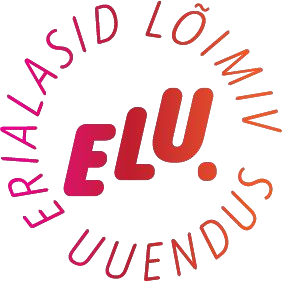 Johanna Keerd (psühholoogia)
Ken Püss (ajalugu)
Kerly Resik (kehakultuur)
Kristi Madismäe (infoteadus)
Kristina Maria Jaanul (sotsioloogia)
Leslie Heino (Aasia uuringud)
Sander Ramul (kehakultuur)
Kristel Kanemägi (õigusteadus)
German Smoljar (psühholoogia)
Enrico Alter (ajalugu)
Rasmus Adson (ajalugu)
Madis Lundre (kirjalik tõlge)
Elerin Laagus (sotsiaaltöö)
Meriliis Velpler (sotsioloogia)
Märtin Vunk (Euroopa nüüdiskeeled ja kultuurid)
Rene Helde (psühholoogia)
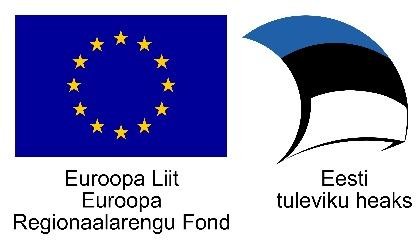 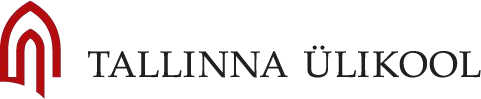 [Speaker Notes: Kokku oli 16 liiget, 1 langes poole peal välja.]
PROBLEEM,OLULISUS JA EESMÄRK
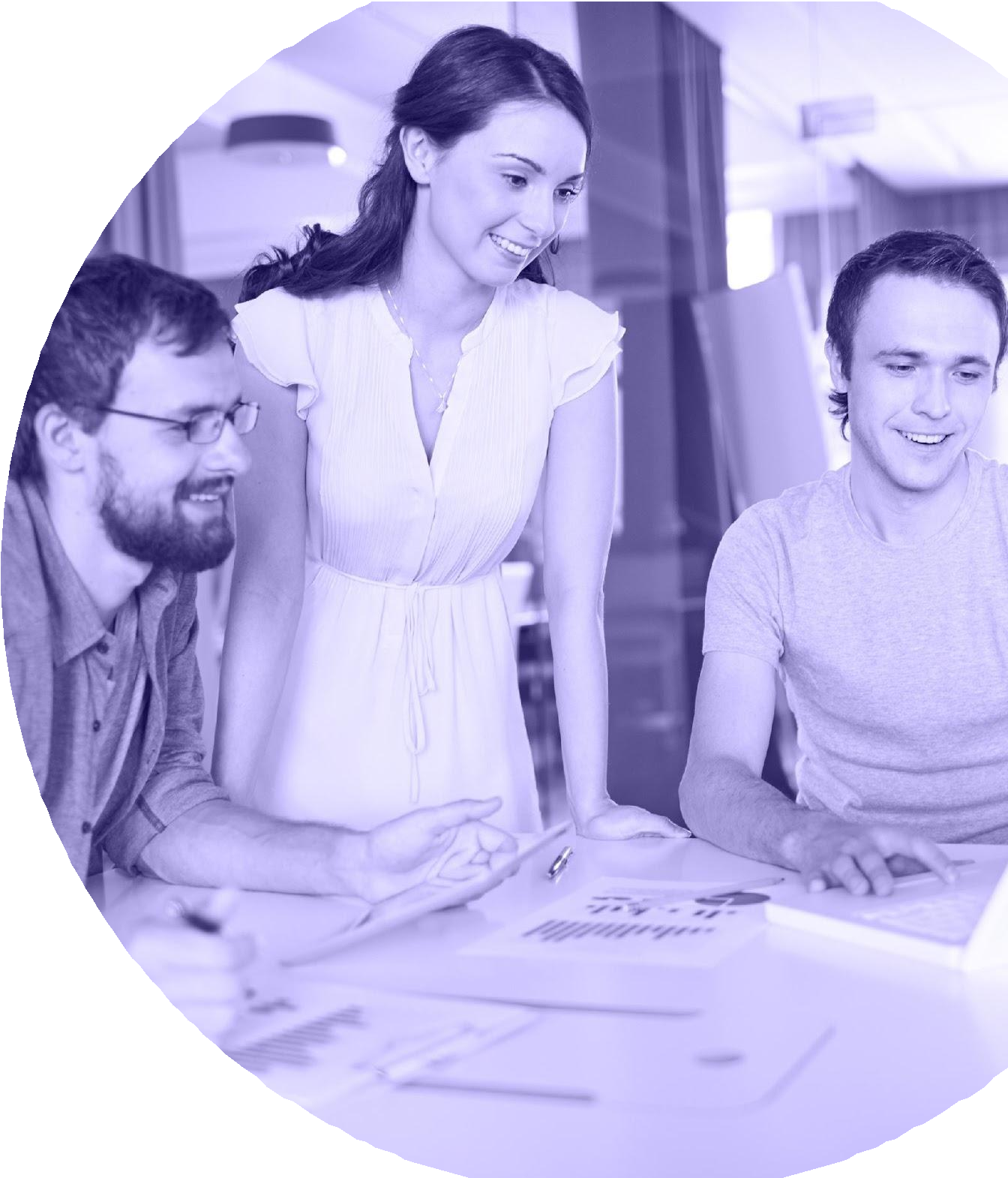 Probleem: 
Eesti avalike elu tegelaste päritolu kartograafiline süstematiseerimine 
Koondandmete lihtsustatud kasutus
Silmaringi avardamine
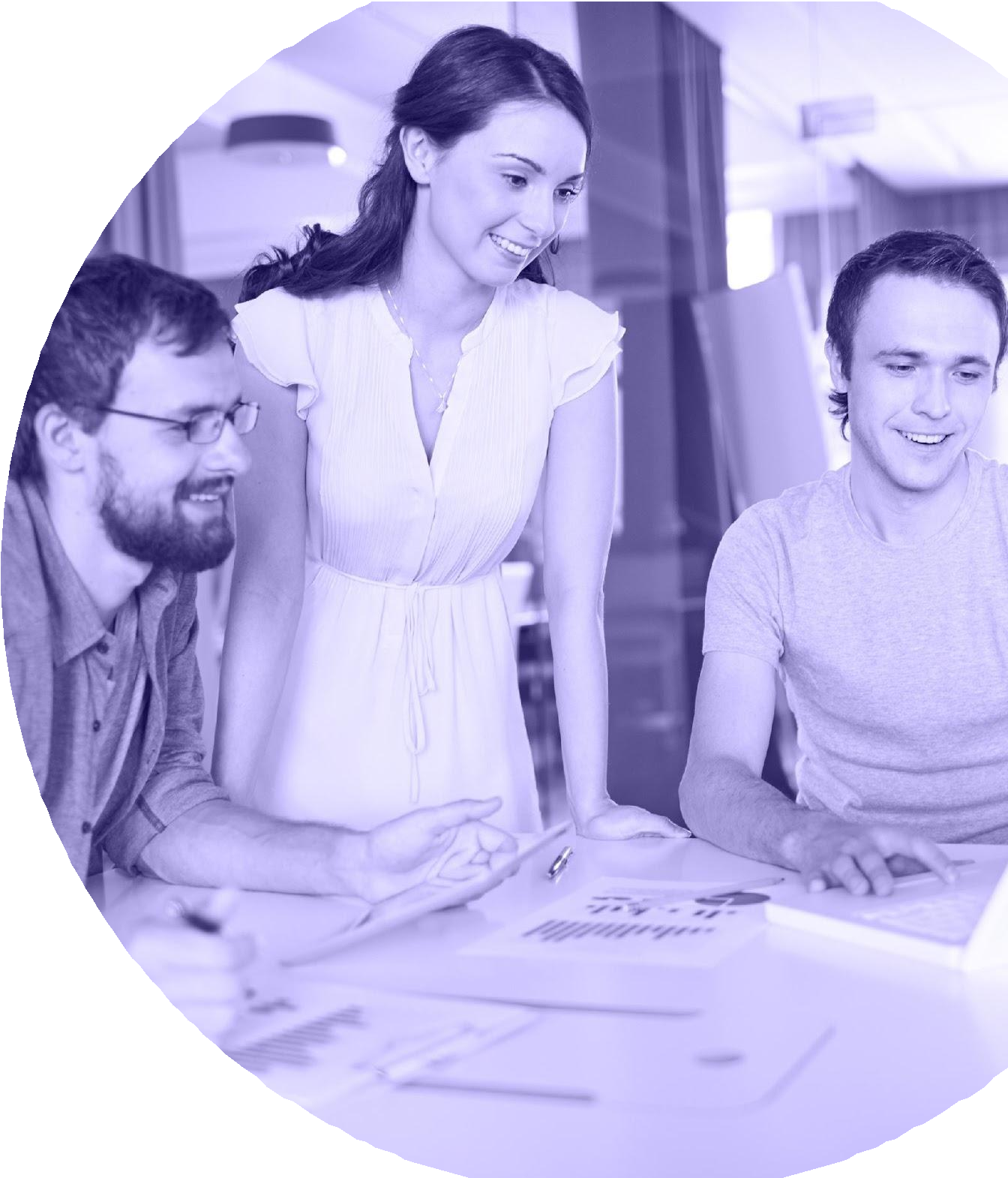 Olulisus: 
Projekt aitab laiendada inimeste silmaringi Eesti avaliku elu tegelastest 
Tulemit saab kasutada koolide õppematerjalina
On jätkuprojekt
Esimeses etapis koostati 2022/2023 õppeaastal interaktiivne kaart “Eesti avalikud tegelased" kajastatud isikute sünnikohtadega
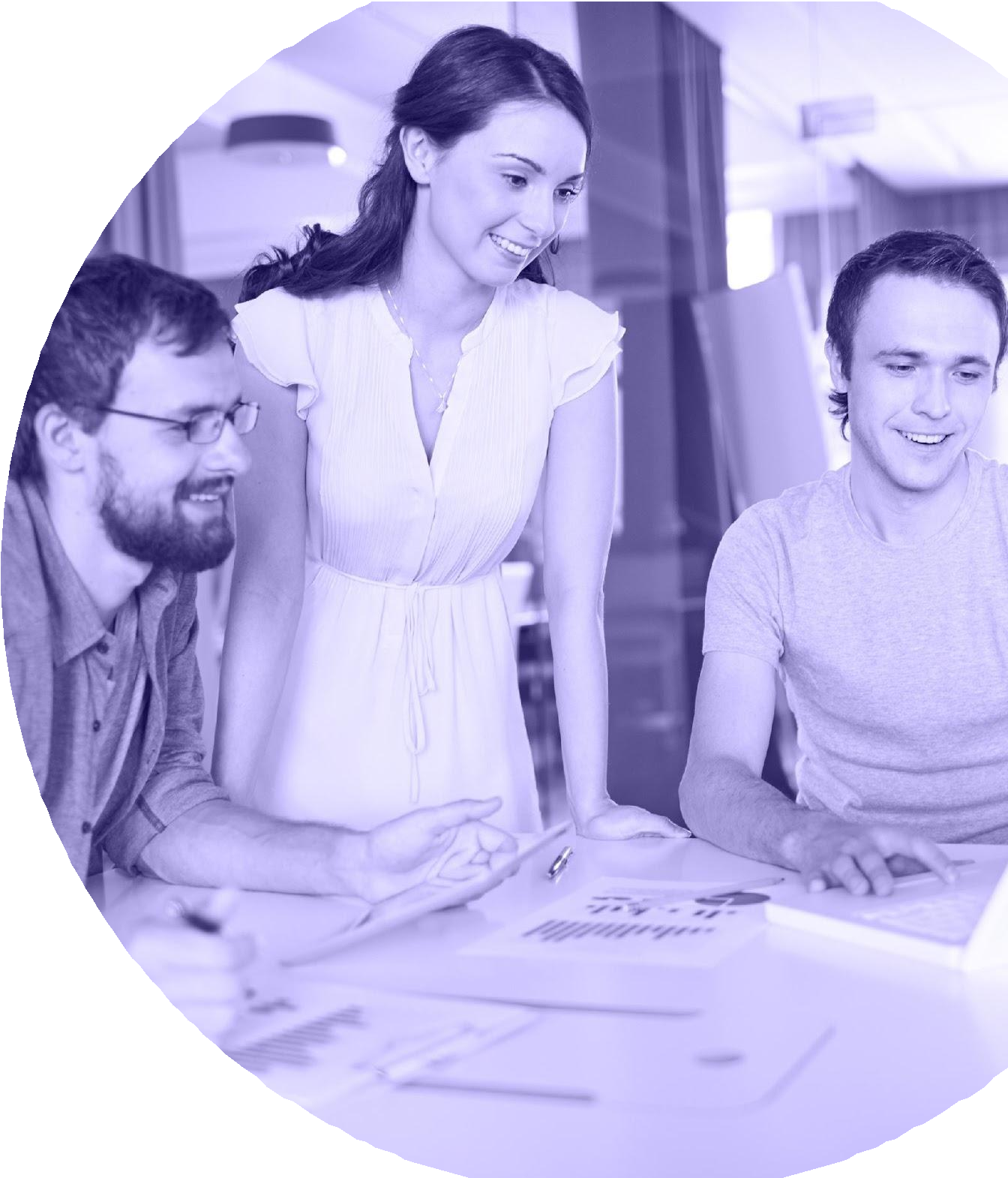 Projekti eesmärk: 
Koostada Eesti avaliku tegelaste sünnikohtade geograafiline jaotus digitaalse kaardi kujul aastani 1940 ajaloolistel kaartidel valdade tasemel 

Alus:
“Eesti biograafiline leksikon” (1926-1929)
TEGEVUSTE  RAKENDAMINE
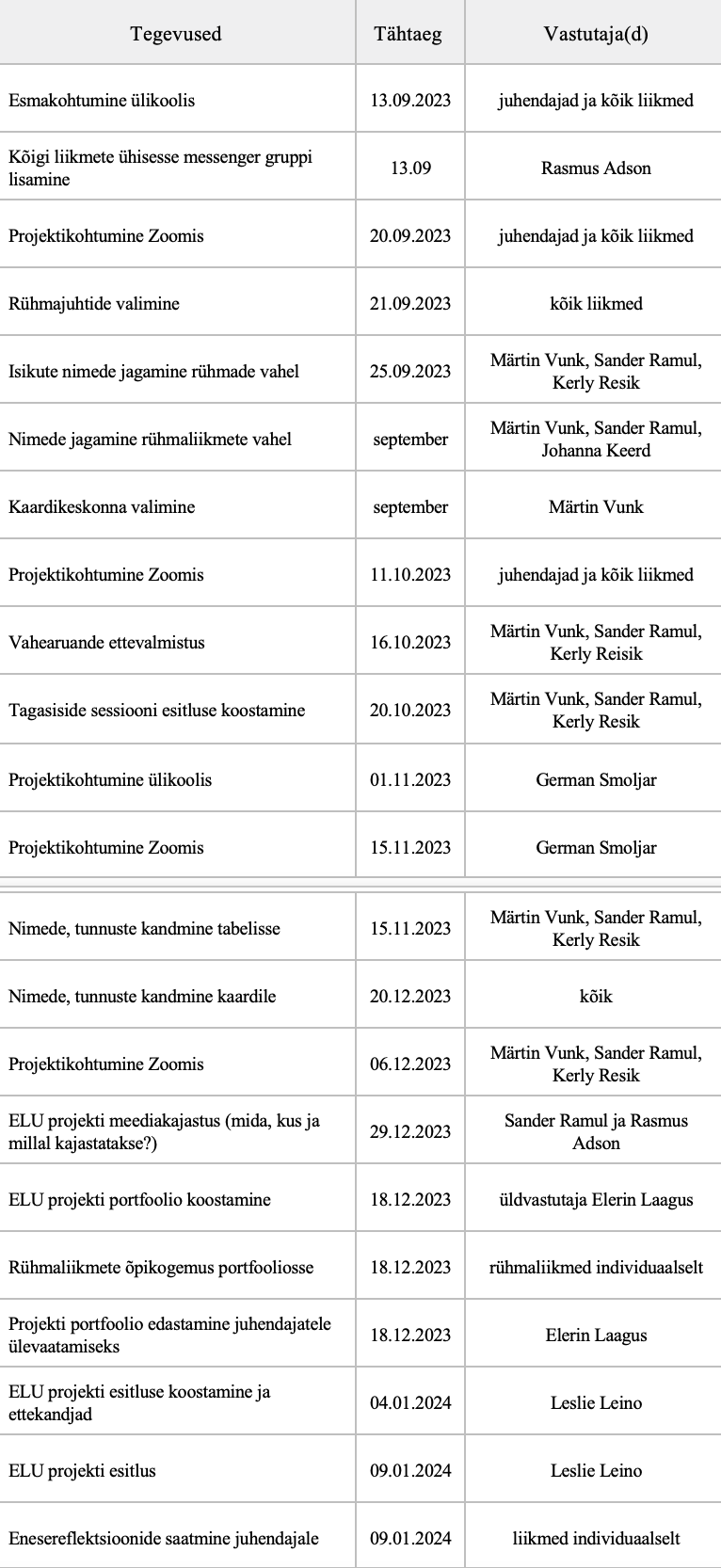 TEGEVUSKAVA
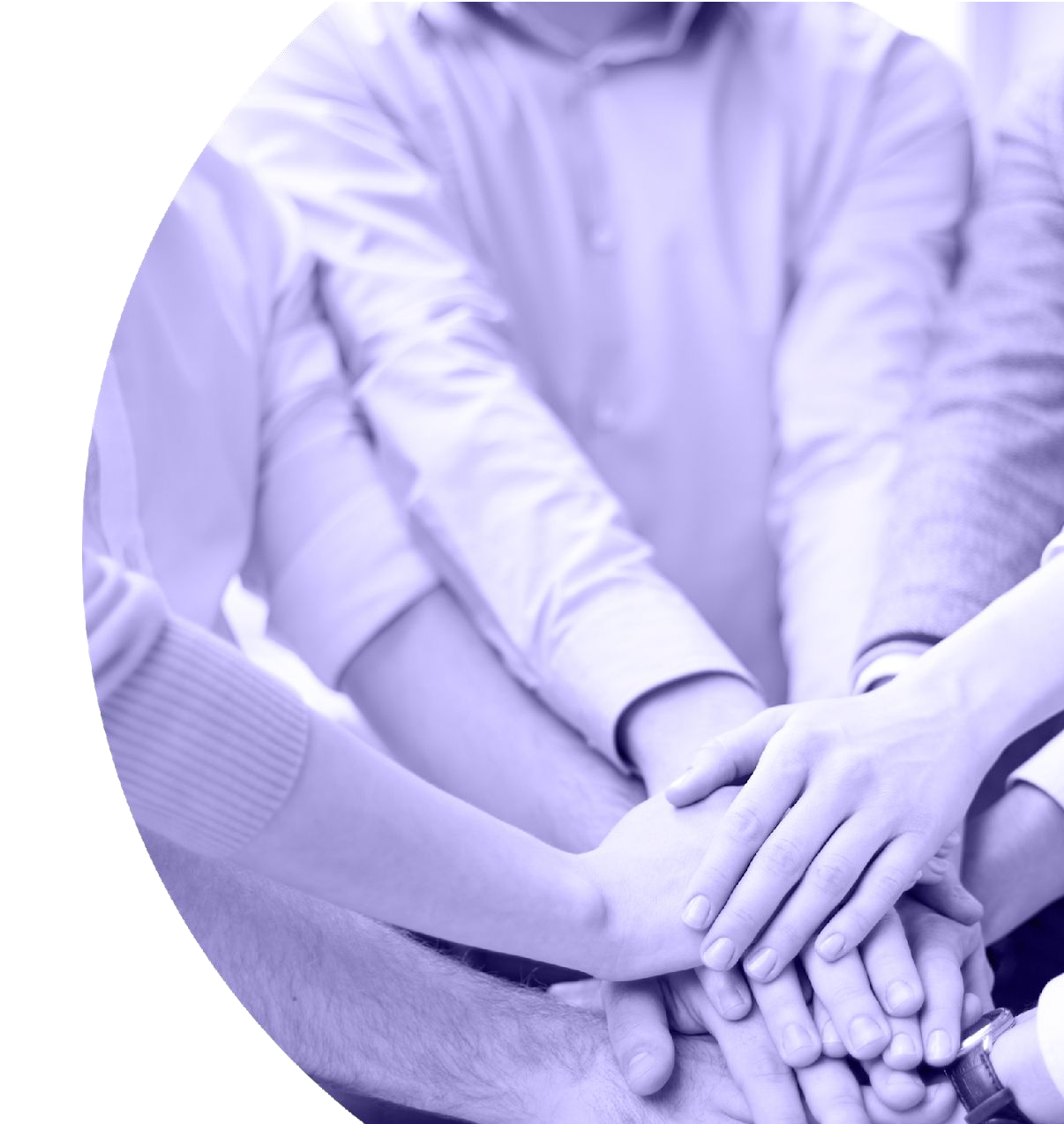 I etapis:
rühmade moodustamine
rühmades tegevuste jaotamine, sh suhtluskanalite käivitamine
sisestatavates tunnustes kokkuleppimine (rühmade ülene)
nimede jagamine rühmas
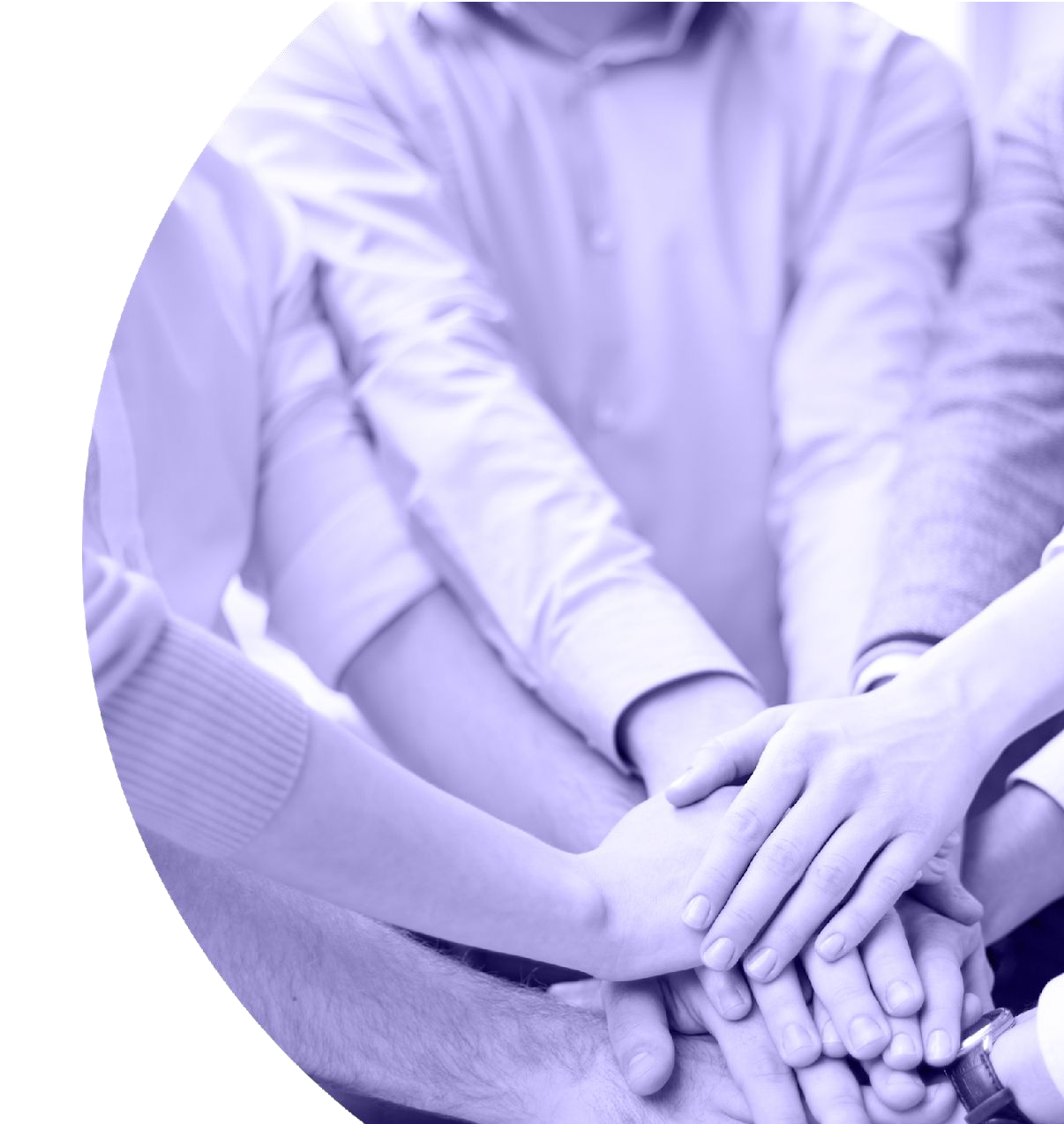 I  etapis:
andmete sisestamine leksikoni järgi Excelisse kokkulepitud tunnustega: ees- ja perekonnanimi, sünni- ja surmaaeg, varjunimi, sünnikoht, tegevusvaldkond ja avalikkuse poolt tunnustatud amet või eriala, lisaks pilt ning elulugu.

sünni- ja surmaaeg, pilt ja eluloo täiendused juurde internetiotsinguga.
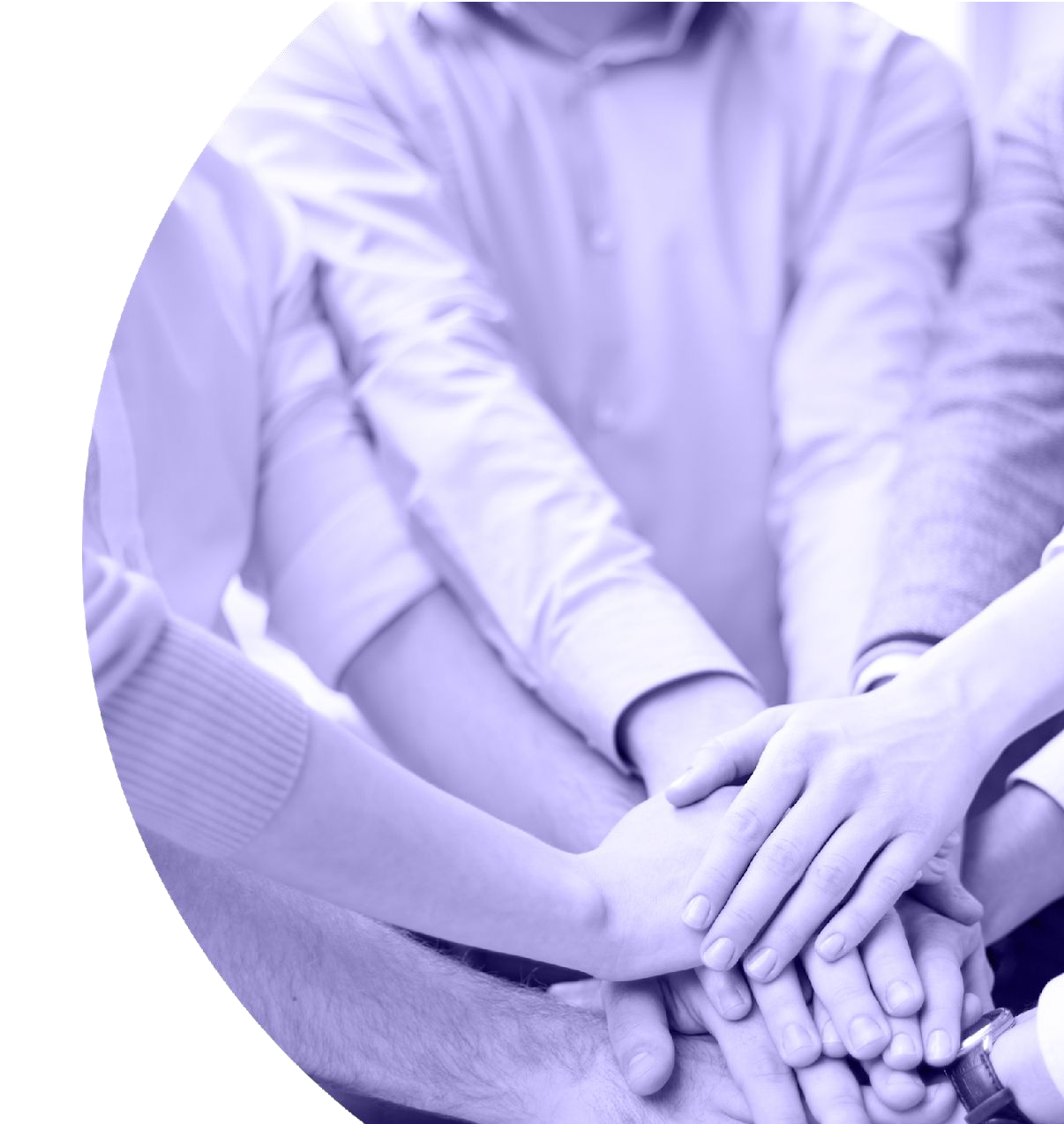 I I etapis:
Kaardikeskkonna loomine
Andmete kandmine kaardile
Eristamine Eestis sündinud ja mitte sündinud isikud
Andmete täiendav kontroll
Projekti tutvustus sidusrühmadele
Kokkuvõte ja esitlus
TEADUSPÕHISUS JA  INTERDISTSIPLINAARSUS
TULEMUS & VÄLJAKUTSED
TULEMUS
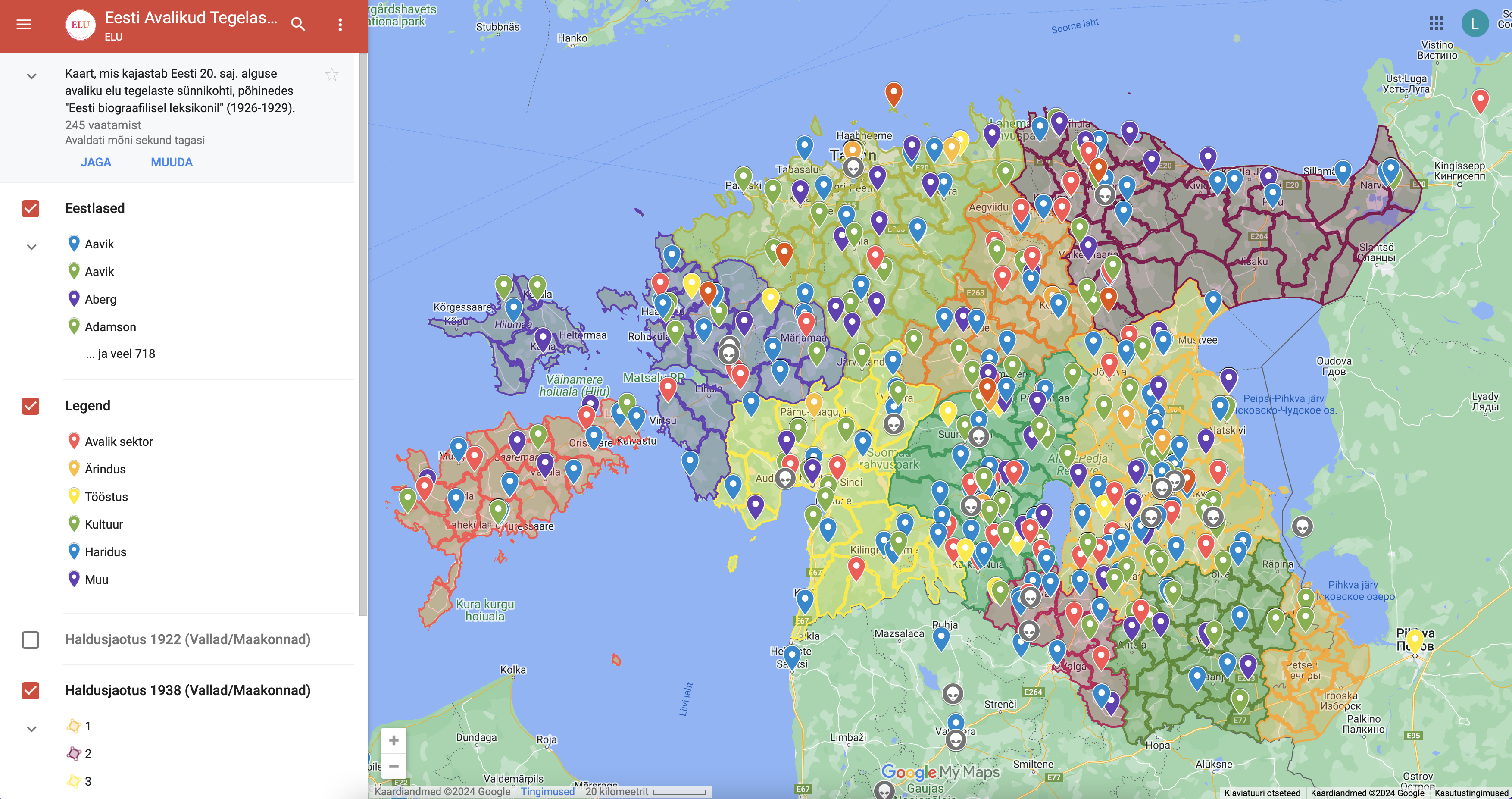 TULEMUS
Kaardirakenduse asukoht: https://www.google.com/maps/d/u/0/viewer?mid=1Y7XzG47Ok86U1FU9P84N3jmhB_FCxCU&fbclid=IwAR2GJTKE-P_swmXum8bE-Cv125cLd_oFM4bztztRBKXq7PI_3wO8A9bg1qY&ll=58.68022374287759%2C25.313640329459258&z=8 

Facebooki koduleht: https://www.facebook.com/groups/860581915811761

TikTok konto: https://www.tiktok.com/@elu.eesti.kaardistamine
VÄLJAKUTSED
Osad nimed võivad tänase Eesti jaoks olla üsna tundmatud

Sünnikoht Liivimaa võib olla eksitav, sest Liivimaa alla kuulus nii Lõuna-Eesti kui ka Põhja-Läti
Väga suur osa leksikoni kantud isikutest ei ole sündinud Eestis
Andmebaasi tuntus ja tarbijani jõudmine
Kaardi tehnilised rakendused
Sidusrühmadeni jõudmine
JÄRELDUSED
Andmetega töötamine nõuab täpsust ja pidevat üle kontrollimist
Andmete sisestamine on väga monotoonne tegevus
Projekt eeldas erineva taiplikkusega liikmete olemasolu, ntks kaardirakenduse tehnoloogiline lahendus
Meeskonnatöös tuleb jälgida üksteise tempot ja kaasumist
Kaardirakendus on sidusrühmadele ja teistele huvilistele mugav kasutada ja oma eesmärki täitnud
Projekti käigus kaardistati Eesti eluga seotud ajaloolistest nimedest vaid üka osa
KÜSIMUSI ?
TÄNAME
KUULAMAST